Использование фототехнологий в декоре тканей
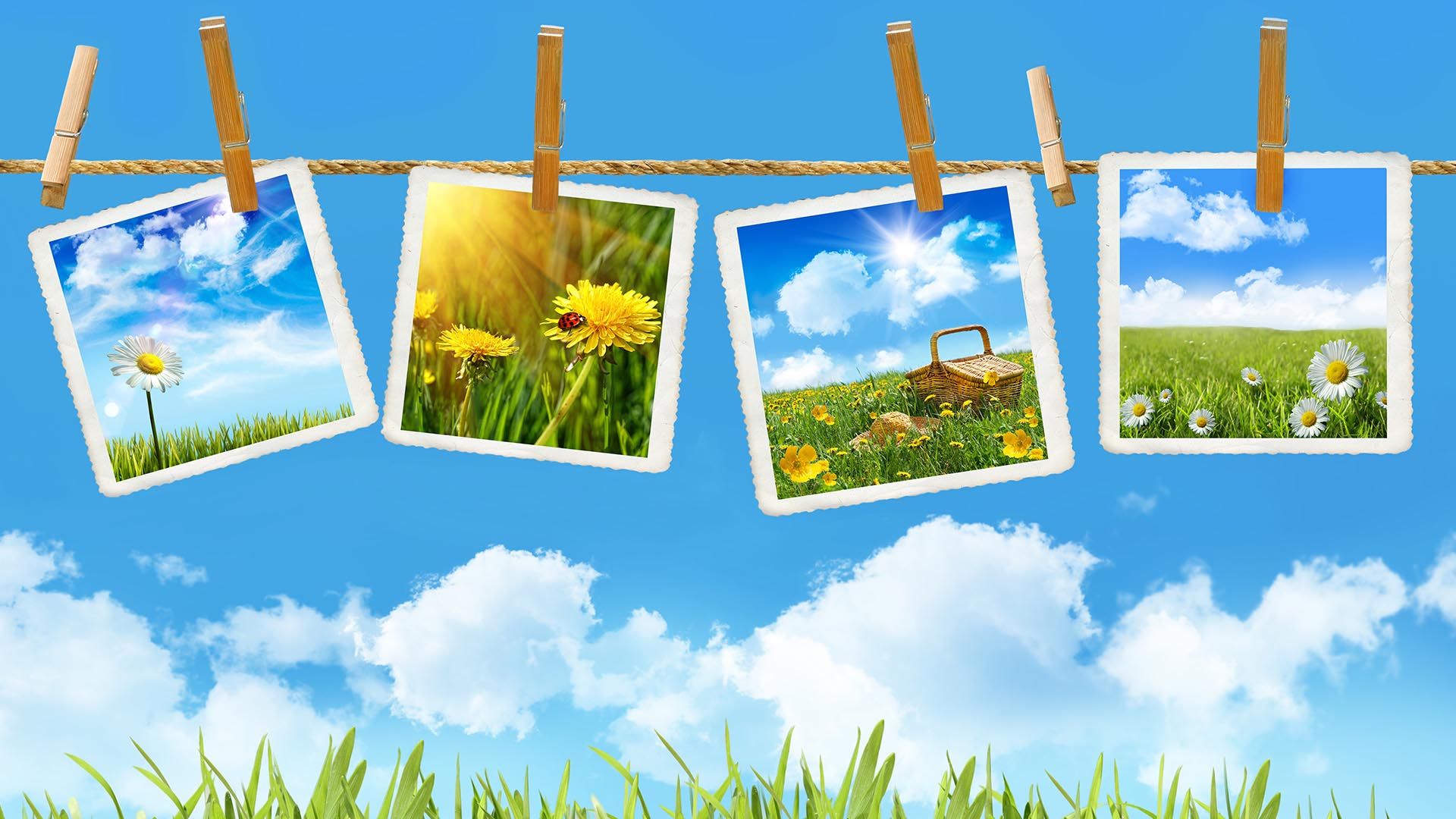 Автор: Зятына Елена Евгеньевна
Использование техники цианотипии
 для получения фотограммы и фотопечати на ткани
Для работы понадобятся:
набор фотореактивов для цианотипии,
 мерный стакан,
емкость для смешивания фотореактивов, 
кисть-губка, 
ткань, 
компьютер,
 лазерный принтер, 
специальная пленка для печати негативов
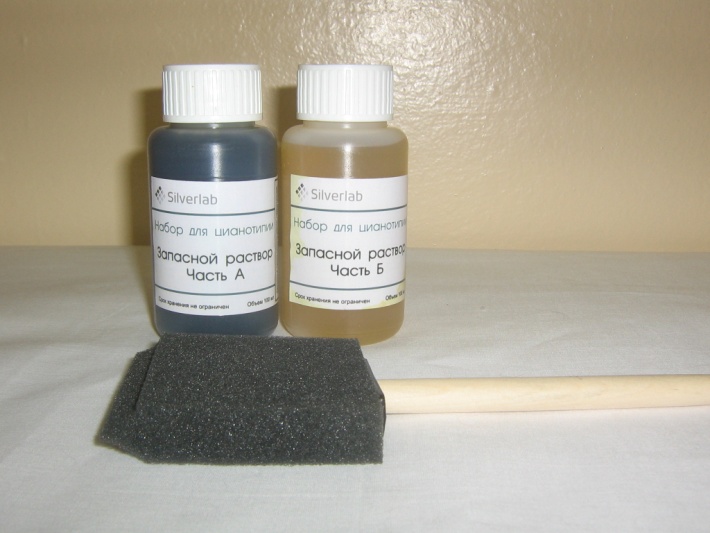 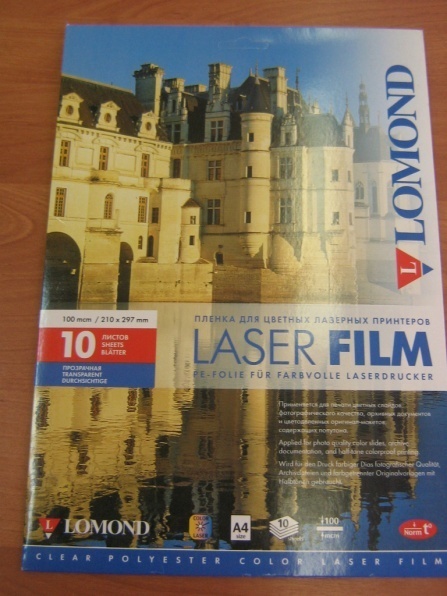 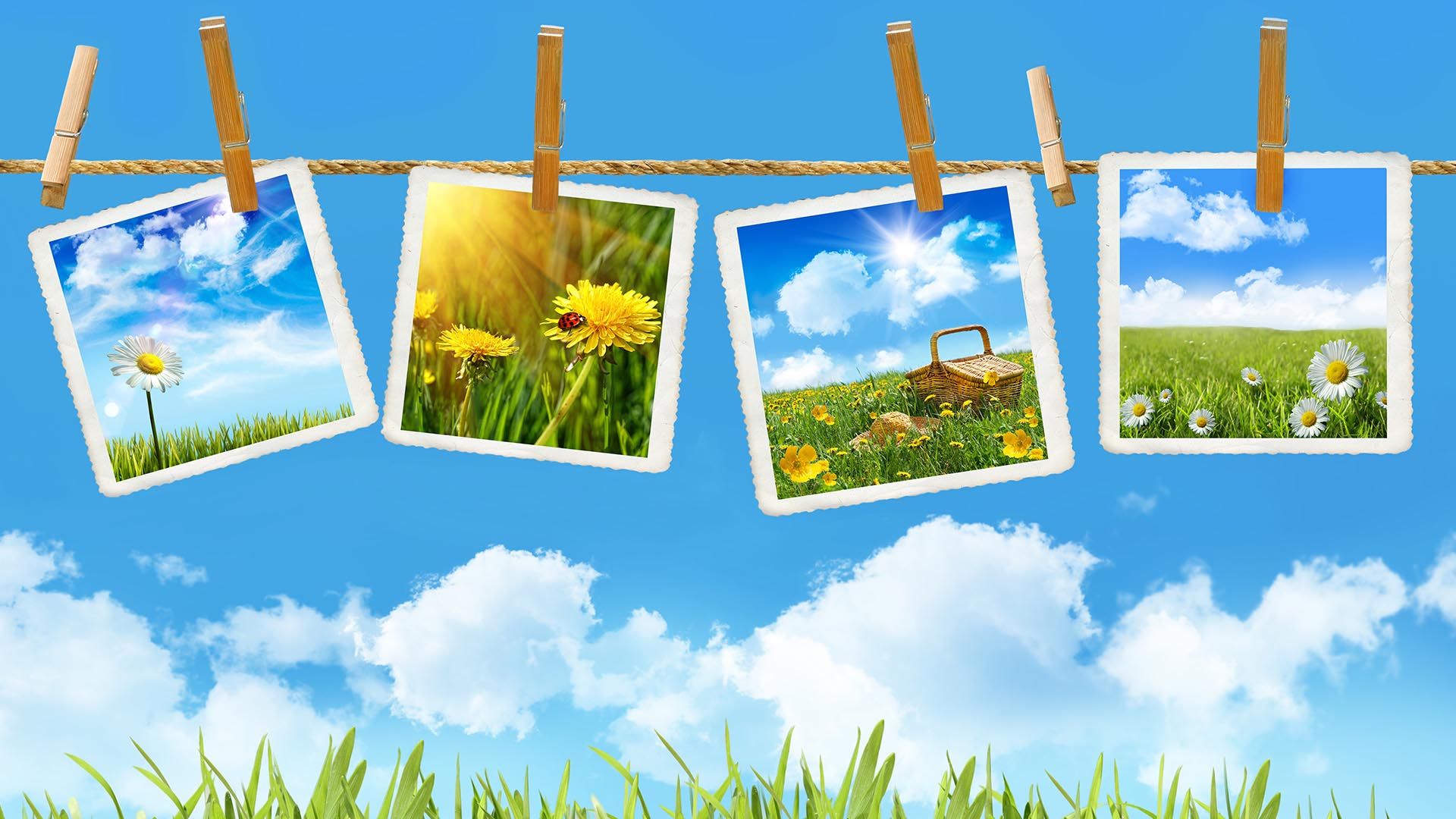 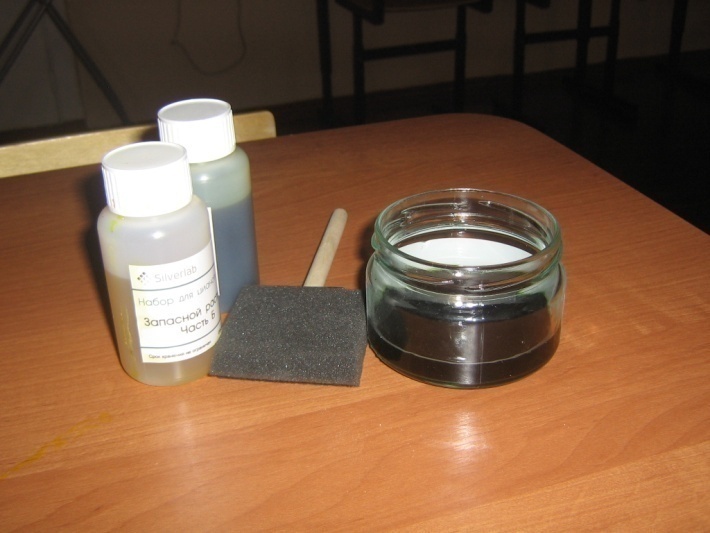 Приготовление химикатов
Гексацианоферрат калия и цитрат аммония железа соединяются в равных частях.
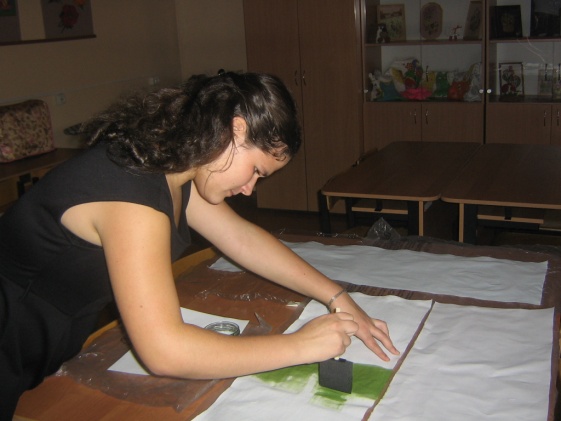 Приготовление полотна
Ткань покрывается смесью
 и сушится в темноте.
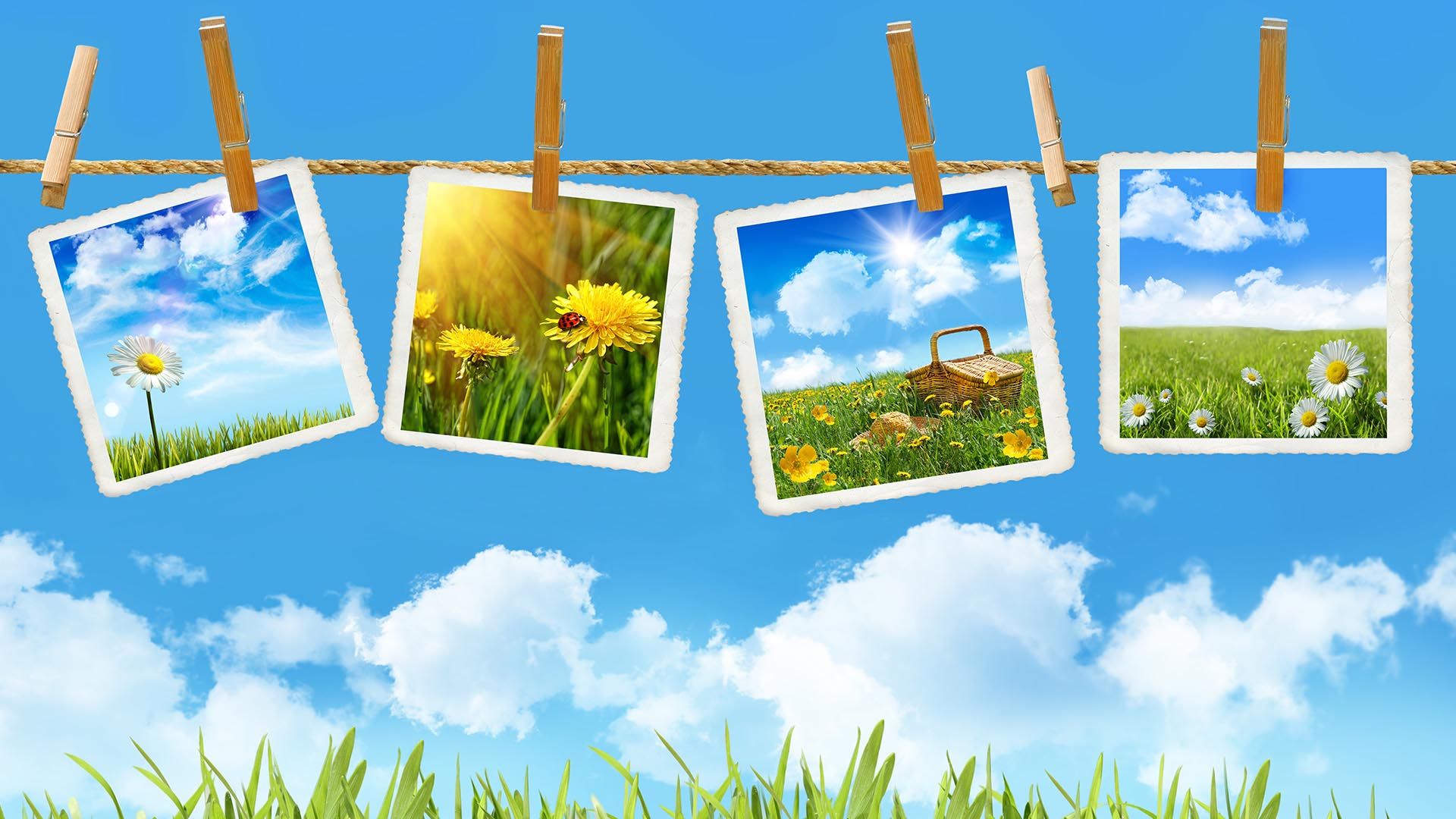 Подготовка объектов для фотограммы и негативов для фотопечати
Объектами для фотограммы могут быть любые предметы
Любое понравившееся цифровое изображение нужно перевести в негатив при помощи графического редактора Adobe Photoshop.
 Затем напечатать полученное изображение на специальной пленке.
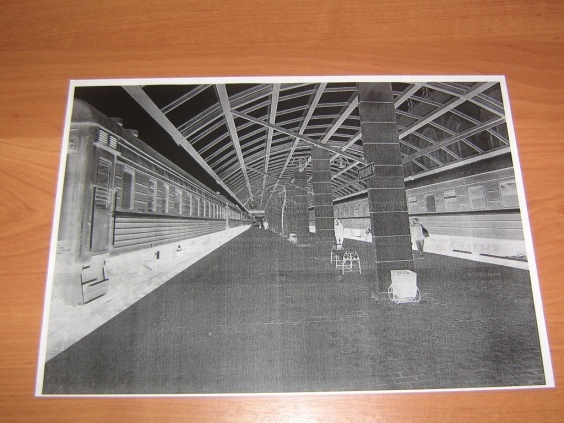 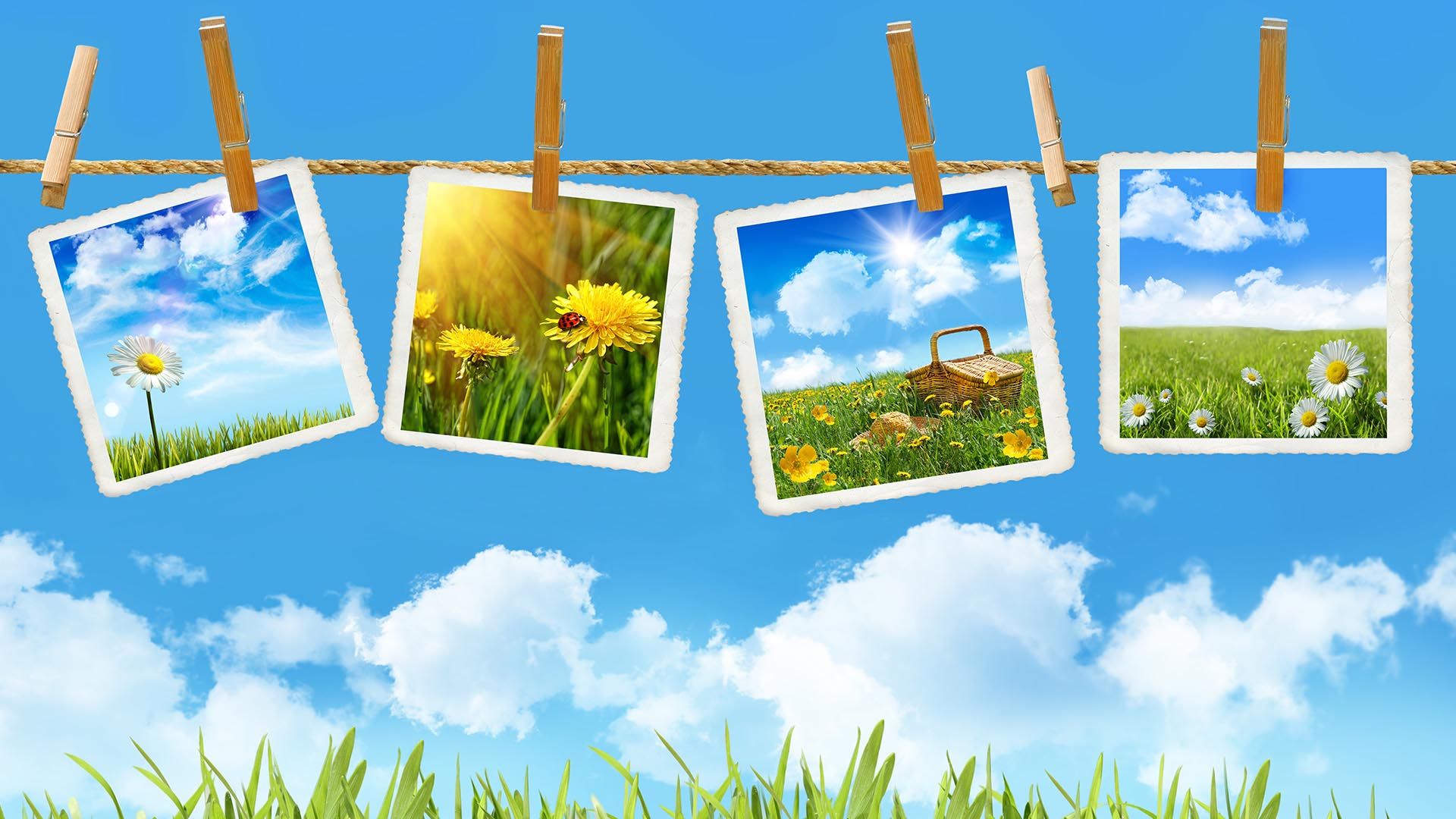 Печать
Объекты и негативы располагаются на материале для отпечатка.
 Экспозиция производится при освещении ультрафиолетовым светом (солнечный свет, ультрафиолетовая лампа).
 Время экспозиции 15-20 минут.
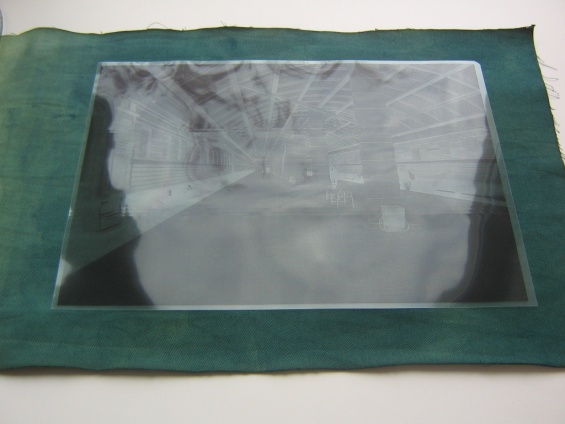 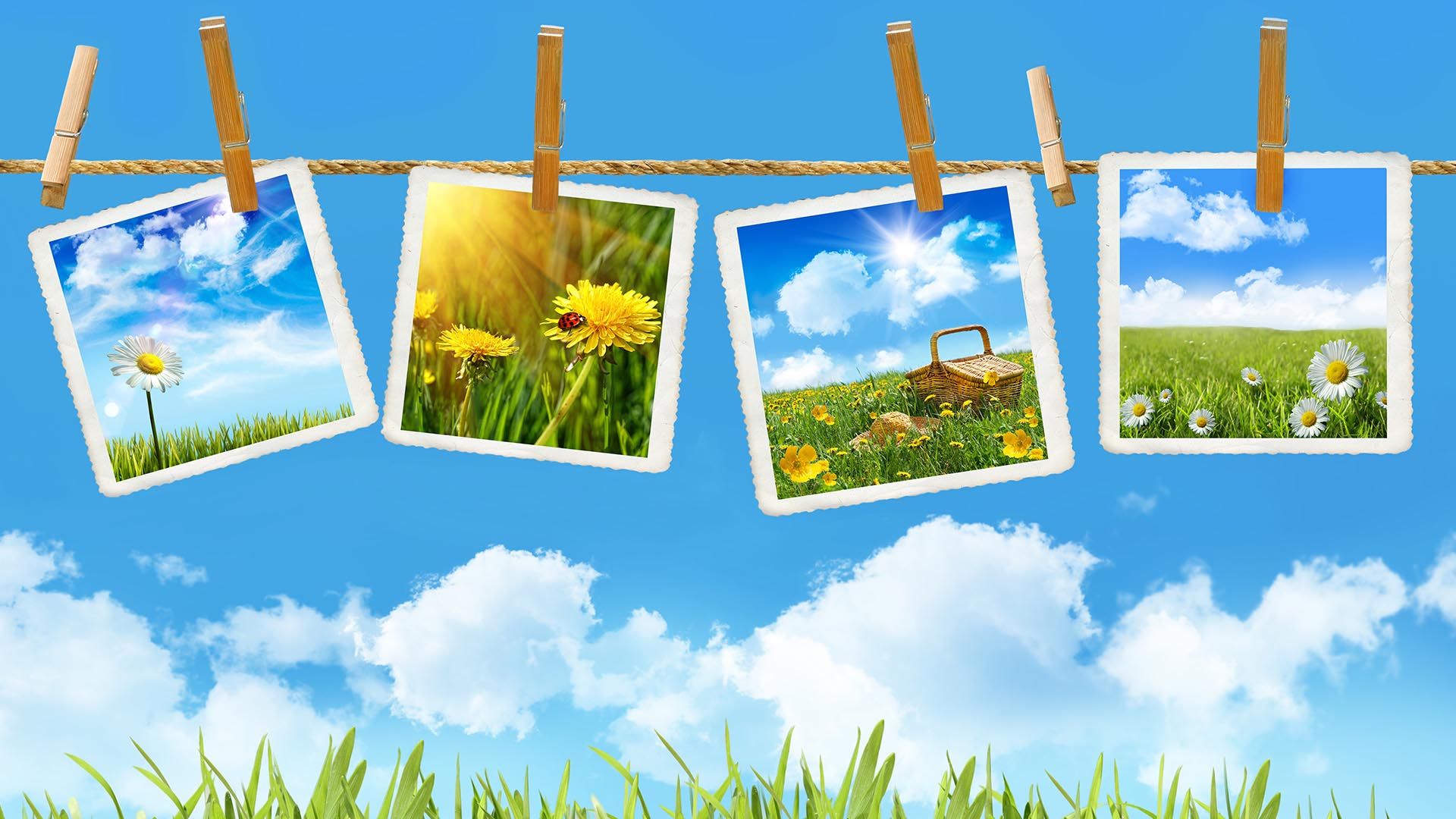 Проявка и сушка
После экспозиции, материал промывается в воде.
Светло-голубой рисунок появляется на синем фоне.
 Отпечаток затем сушится.
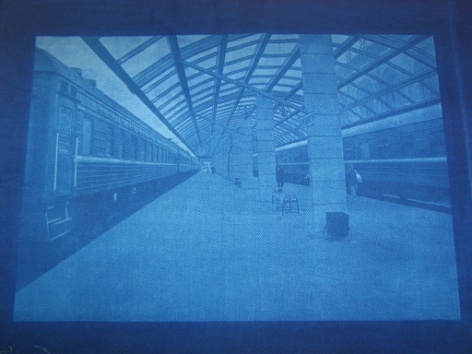 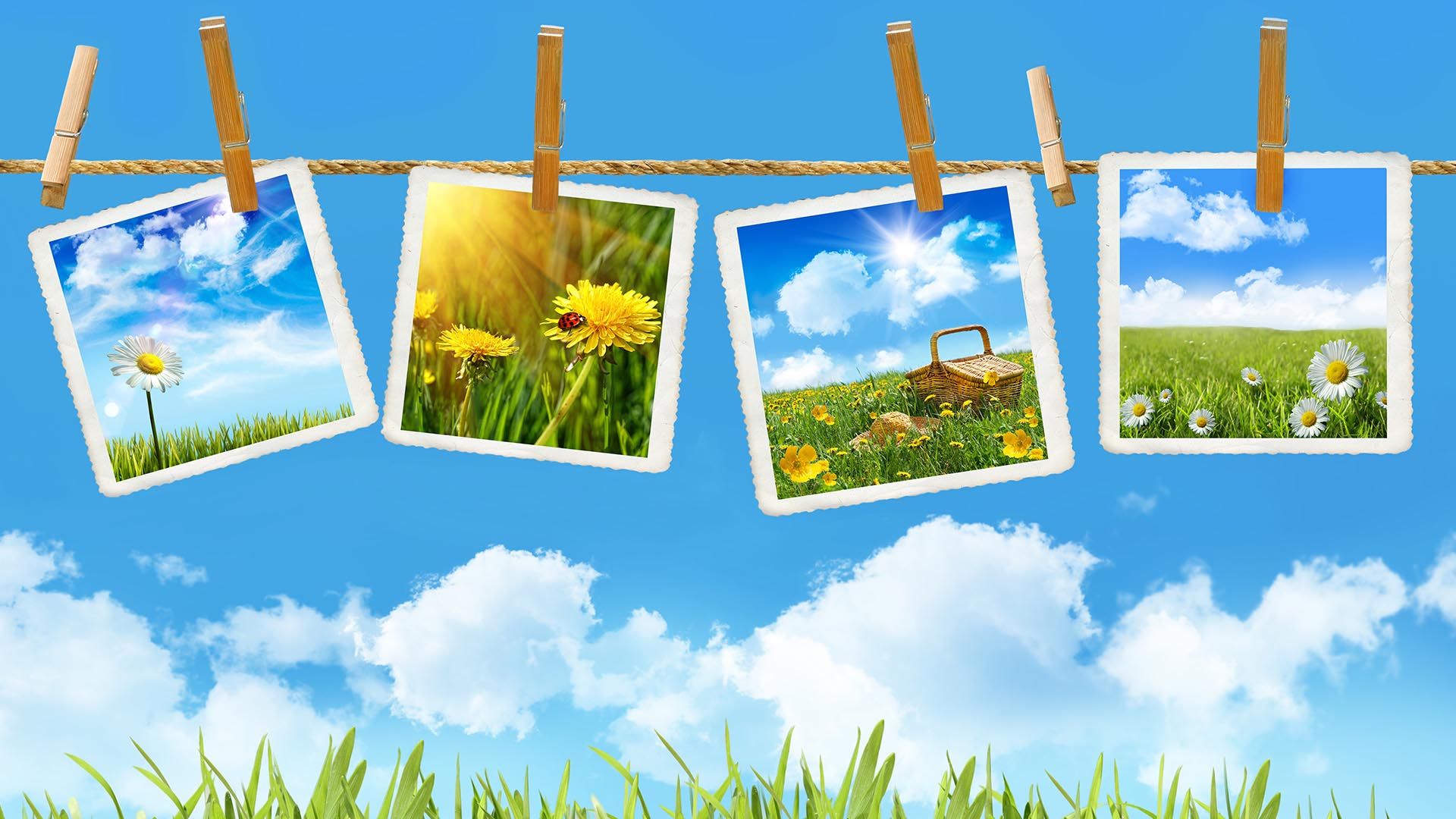 Использование технологии трансферной печати для получения фотопринта на ткани
Для работы понадобятся:
  компьютер,
 струйный принтер, 
специальная бумага для термопереноса изображений 
     на ткань, 
 ткань, на которую будет перенесено изображение,
  утюг.
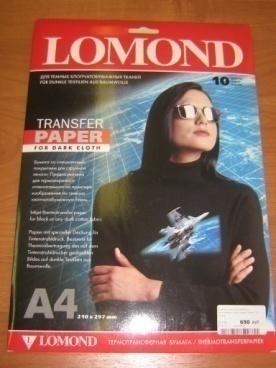 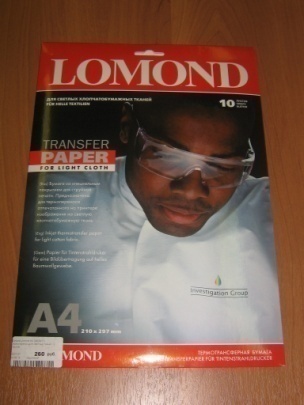 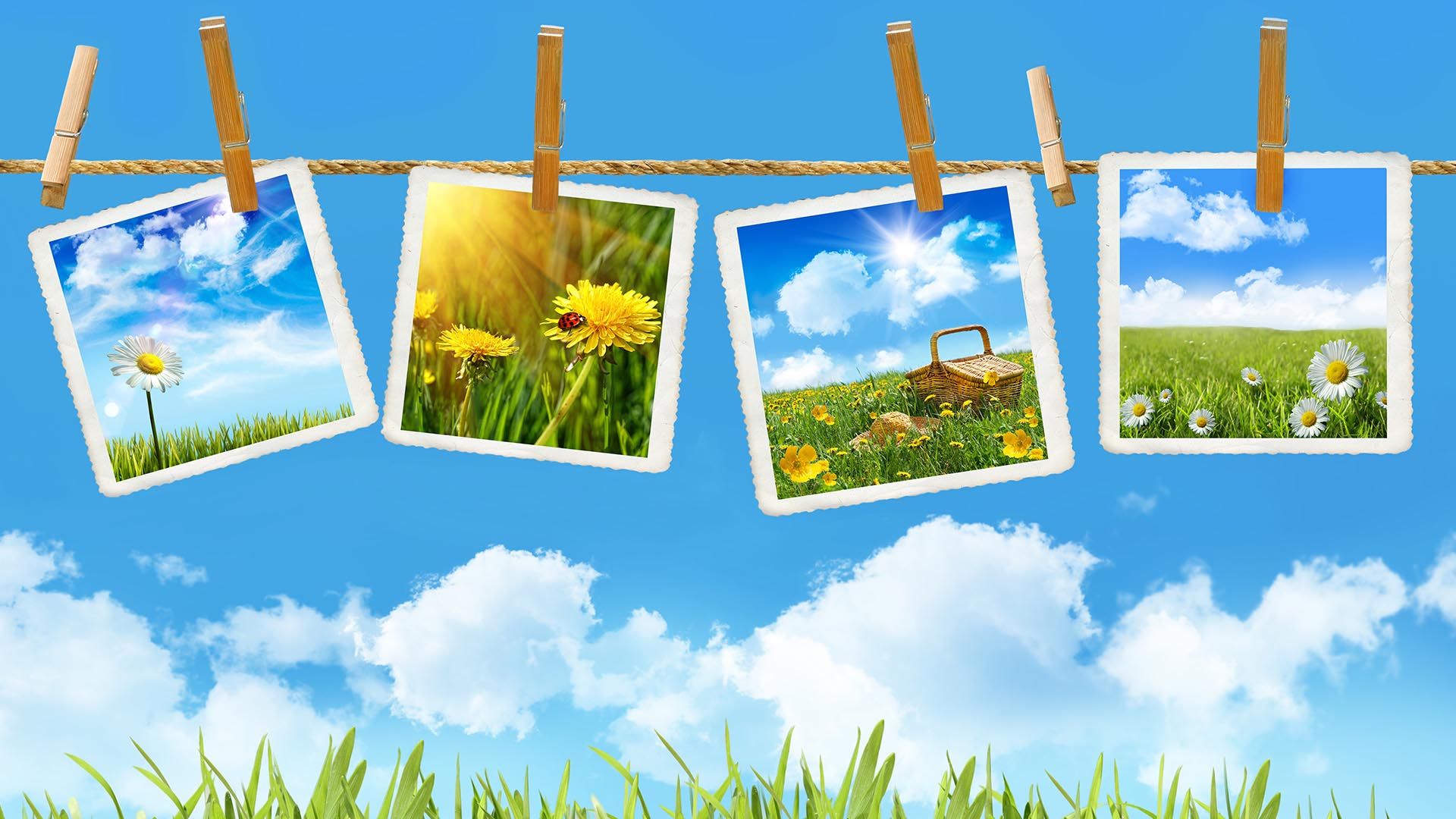 Подготовка и печать изображения
Подготовку изображения можно выполнить в любой компьютерной программе, поддерживающей функцию вывода на печать.
Напечатать изображение  на специальной бумаге для термопереноса рисунка на ткань.
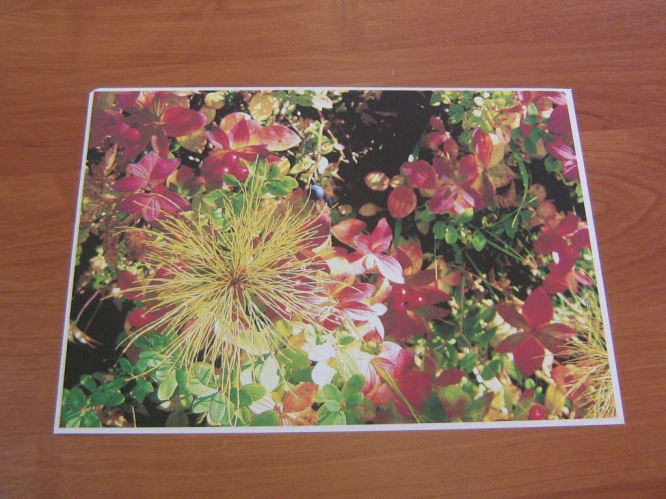 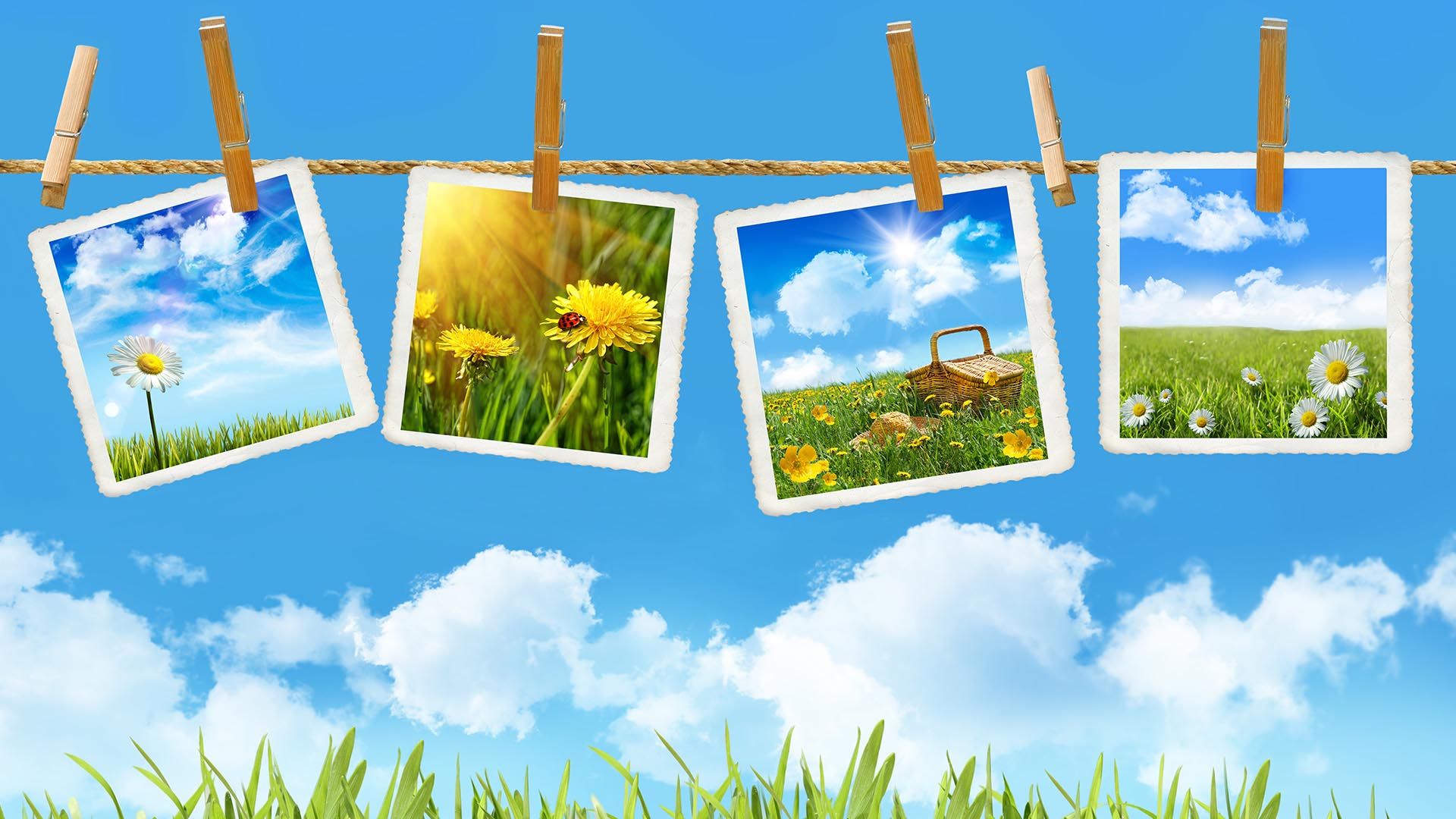 Перевод изображения на ткань
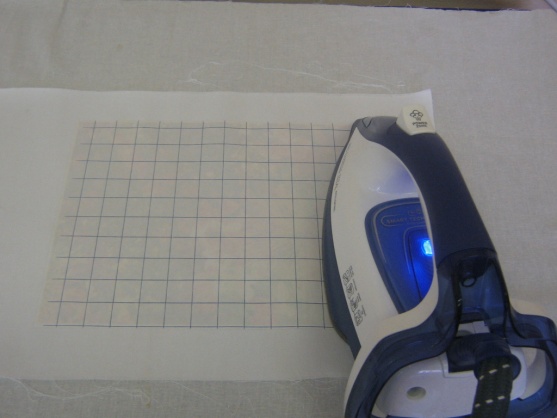 Положить на поверхность рабочего стола подложку из ткани, затем материал, на который будет переводиться рисунок.
 
 Поместить отпечаток на ткань (изображением вниз  для светлых тканей; изображением вверх для темных тканей, предварительно удалив защитный слой).
 
Проглаживать изображение максимально горячим утюгом с максимальным нажатием в течении 2 минут. 

Не использовать пар!
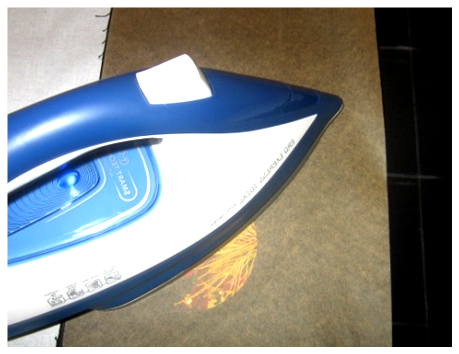 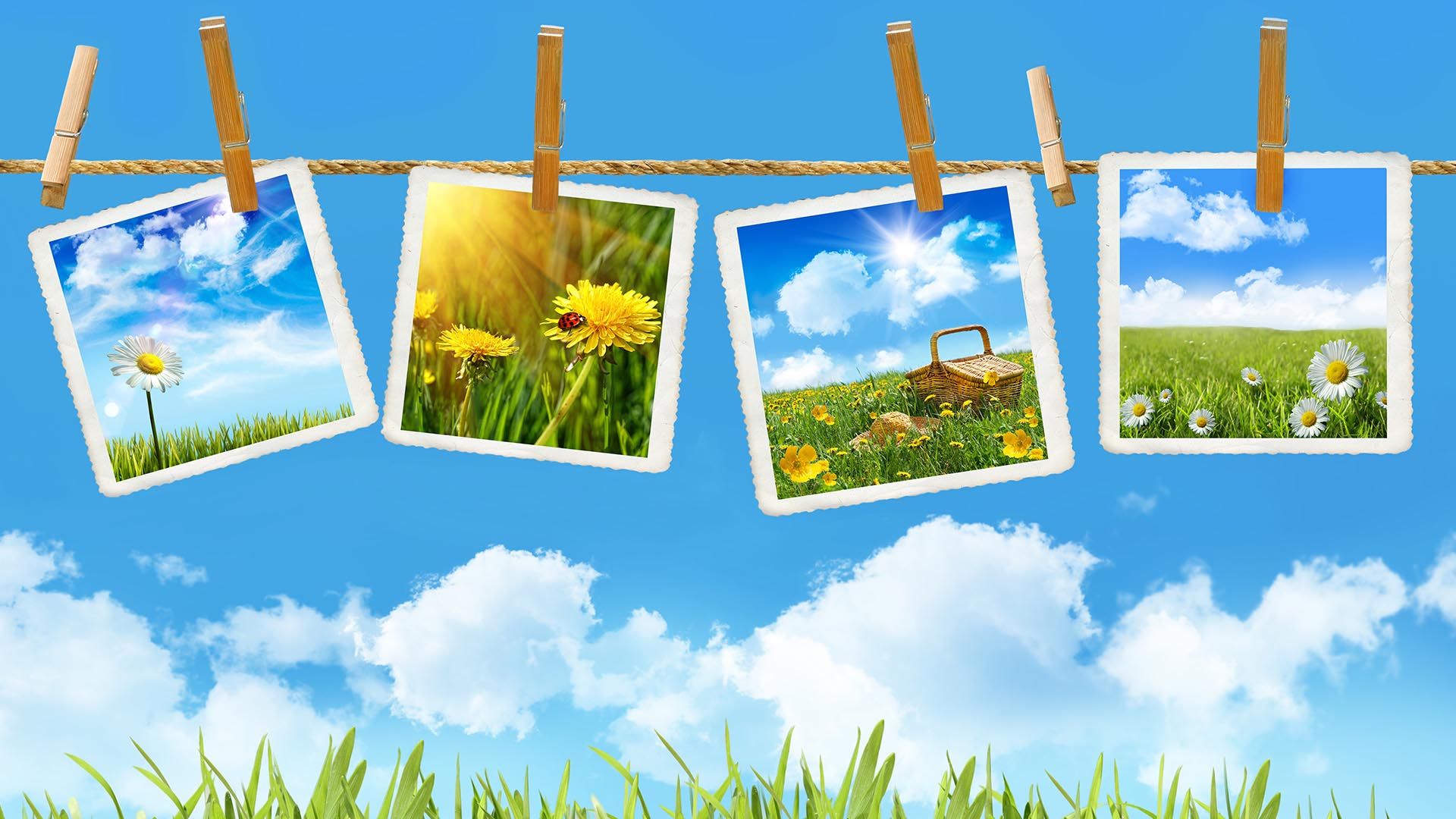 Перевод изображения на ткань
Дать остыть изображению, затем снять защитную подложку.
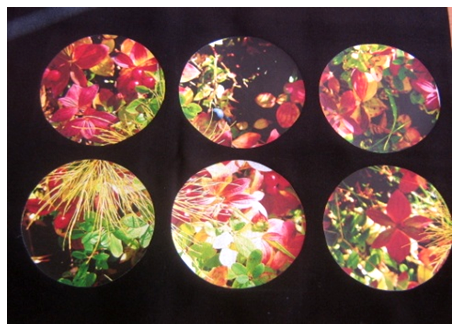 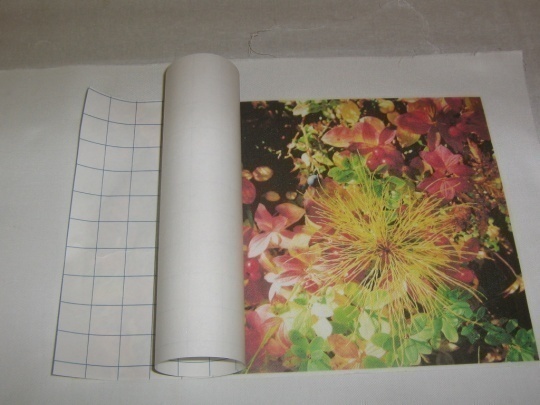 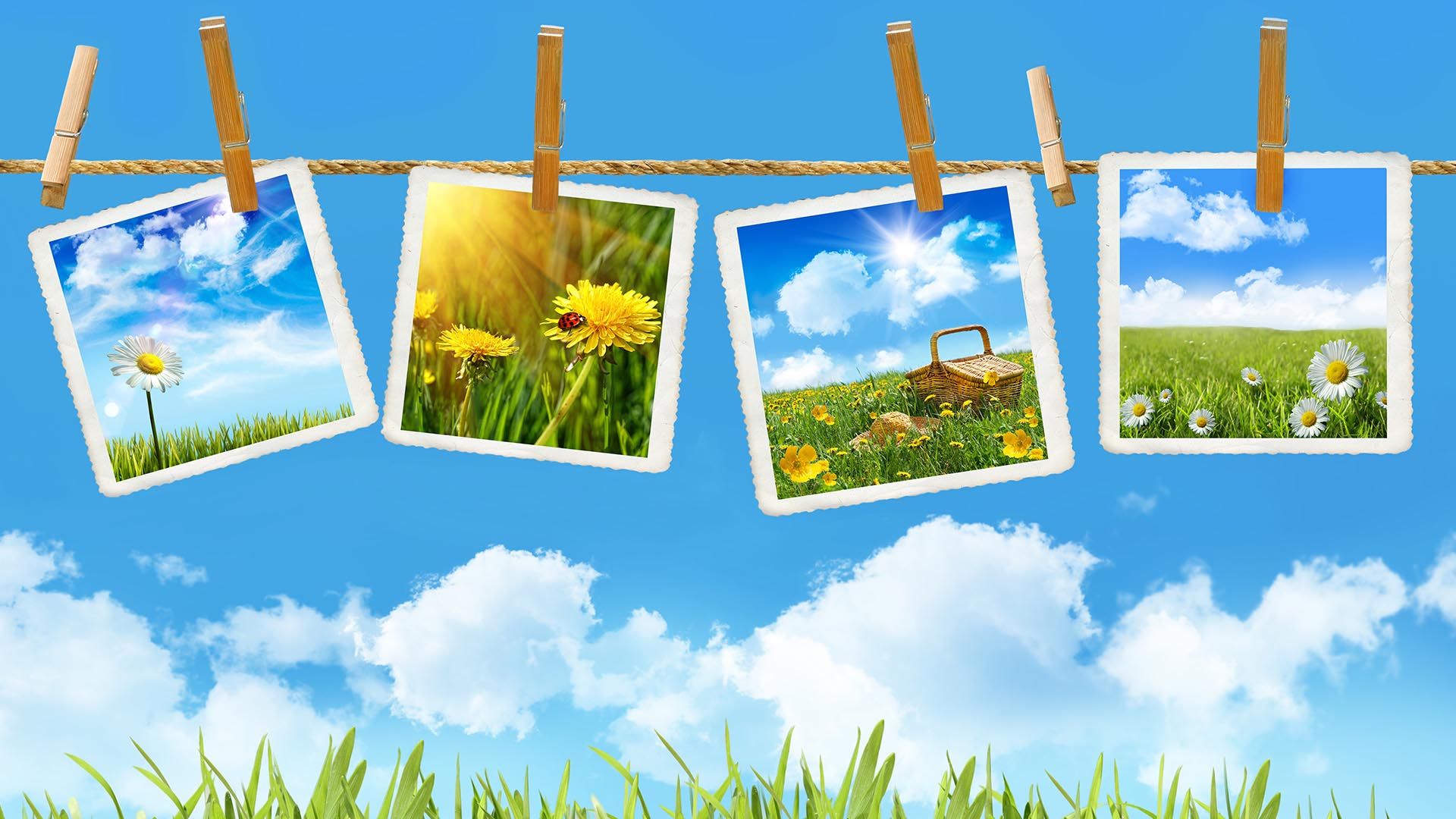 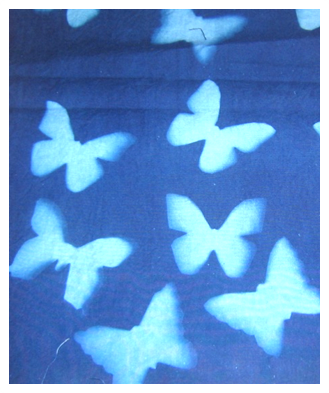 Фотограмма и фотоотпечатки на ткани в технике цианотипии
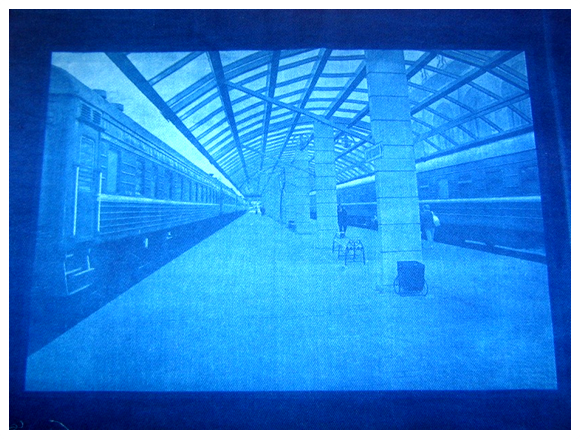 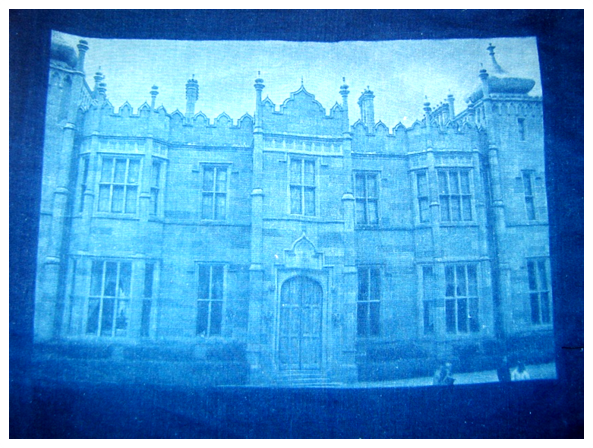 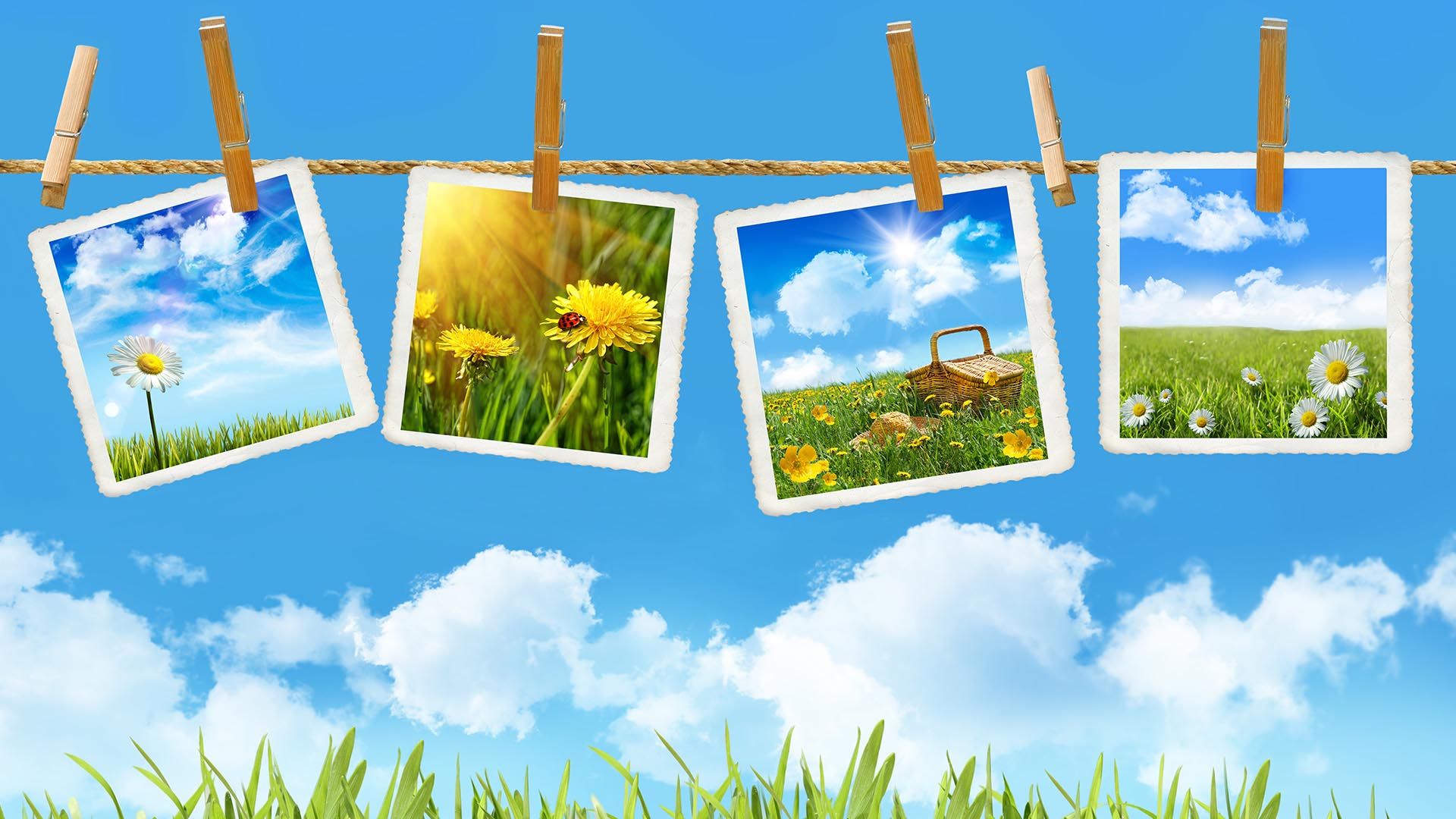 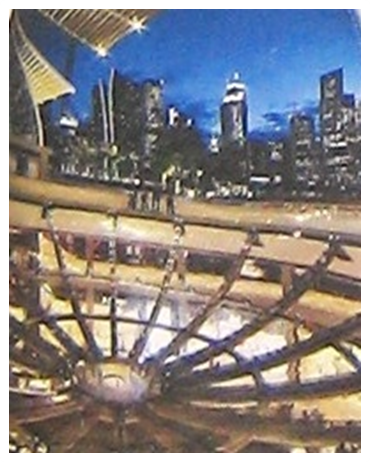 Фотоотпечатки на ткани в технике трансферной печати
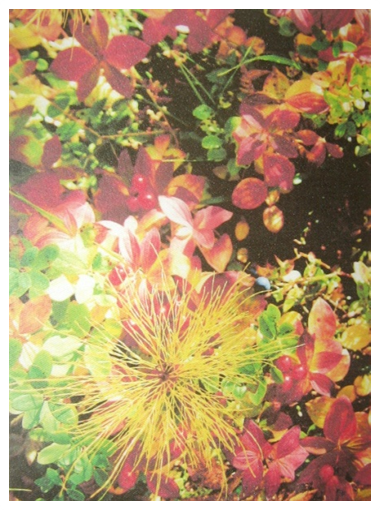 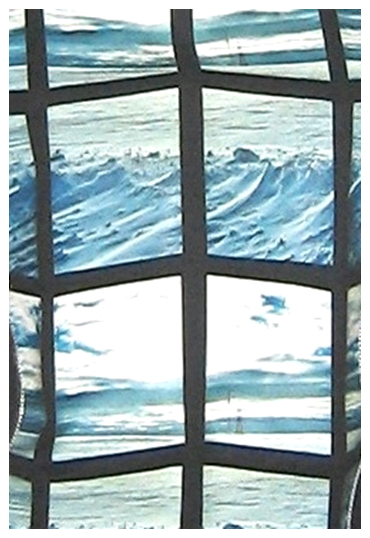 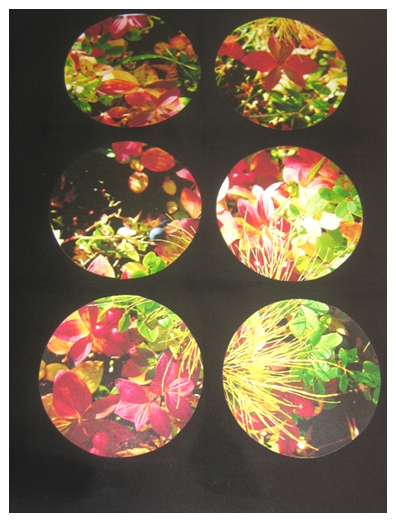 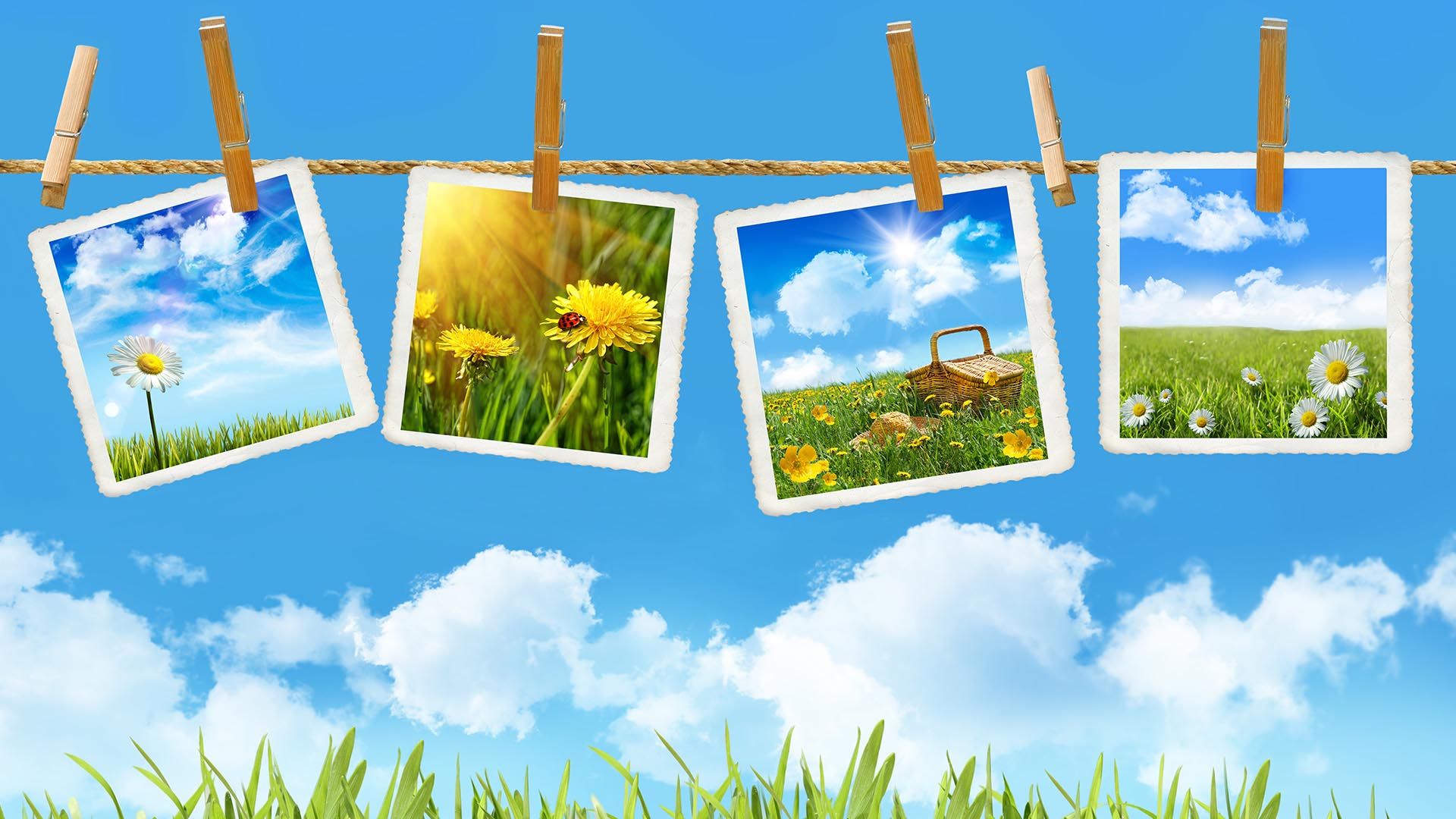 Туники и сумка, декорированные фотопечатью
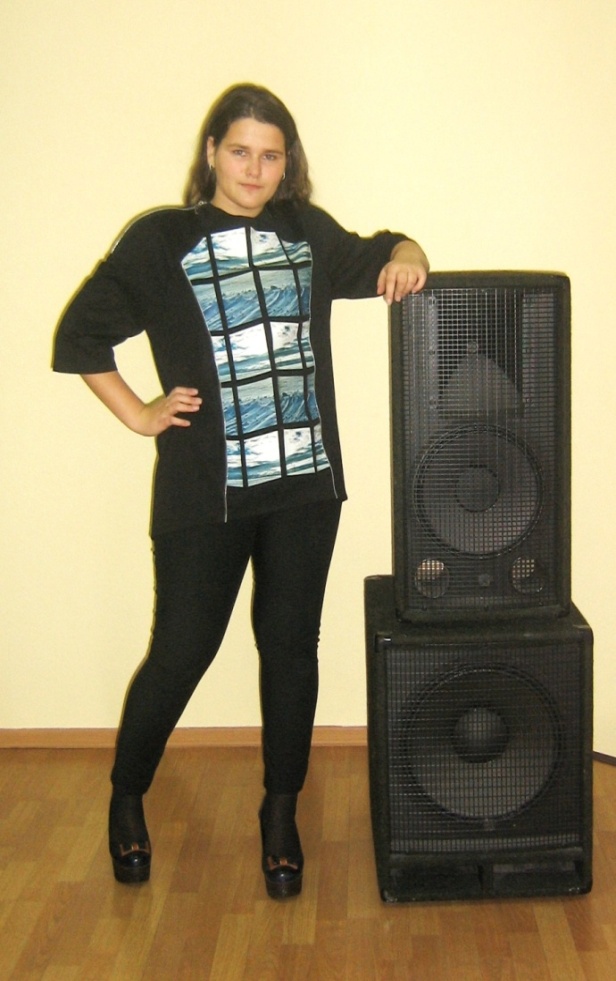 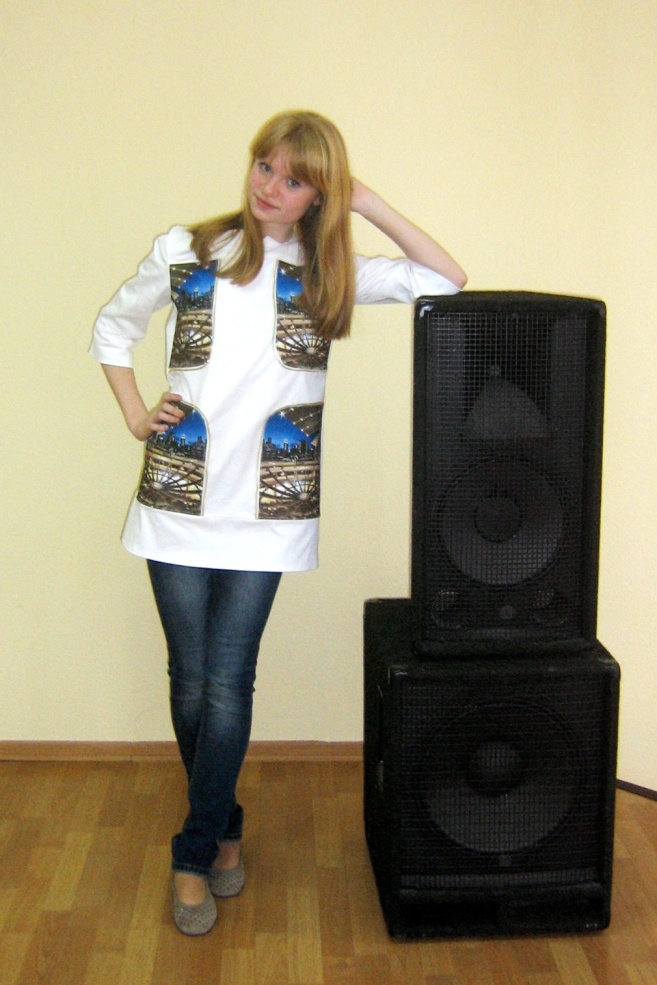 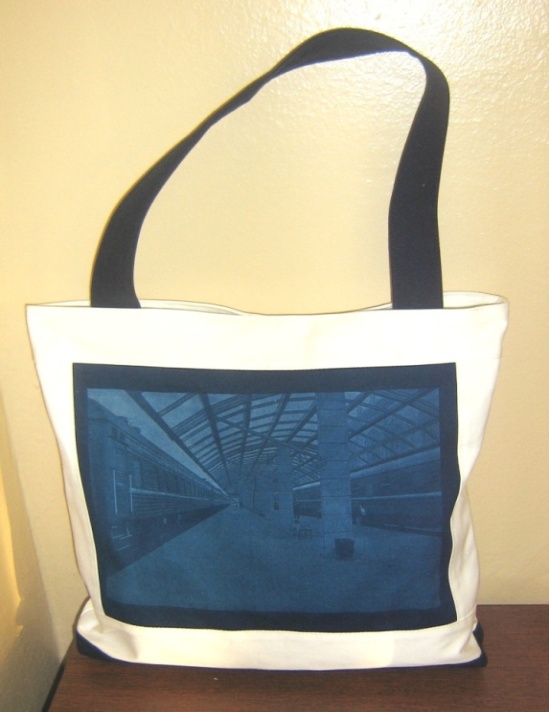 Желаю творческих успехов!
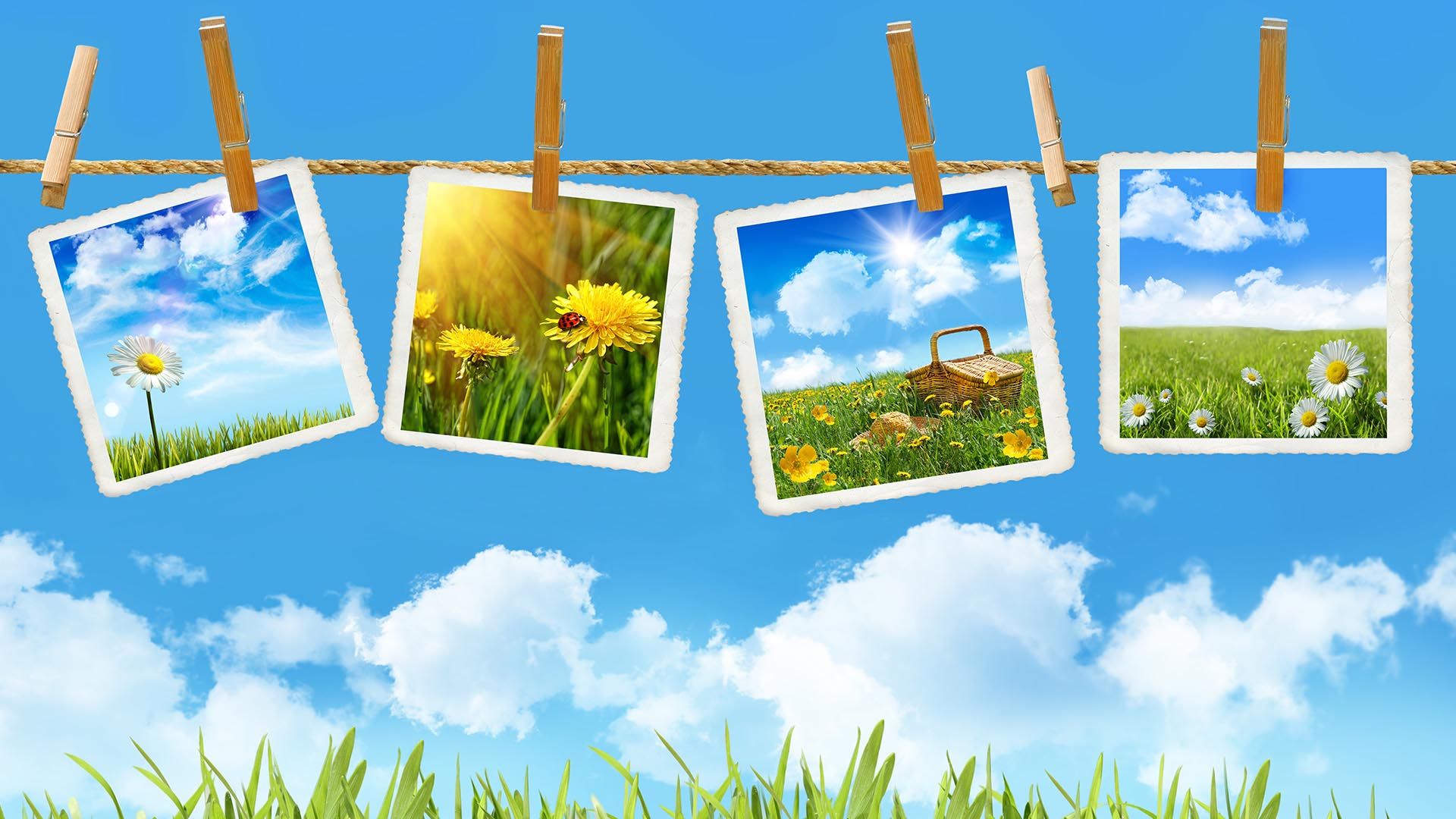